PARIDAD DE GÉNEROEN QUERÉTARO
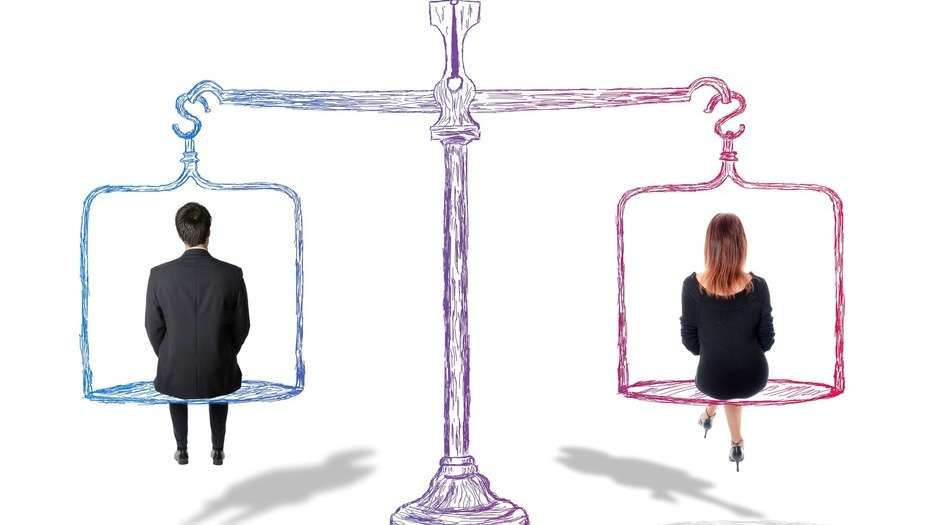 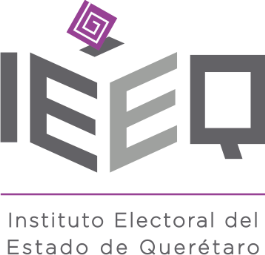 MARCO NORMATIVO
CONVENCIONES, TRATADOS Y CONSTITUCIÓN: Derechos Humanos, Paridad.LEGIPE: Paridad en candidaturas a legislaturas.SENTENCIAS: Paridad sobre cualquier derecho personal.LEY ELECTORAL DEL ESTADO: Paridad en candidaturas a Legislatura y a Ayuntamientos. Bloques.LINEAMIENTOS IEEQ: Paridad.
LINEAMIENTOS IEEQ 2018
El criterio del 50% de las candidaturas es un techo para los hombres y un piso para las mujeres Fórmulas homogéneas y mixtas: H/H, M/M, H/MClausula de NO EXCLUSIVIDAD. No podrán destinarse exclusivamente a mujeres los tres espacios menos competitivos de cada bloque.Para el caso de planillas y listas conformadas por número impar, H=M+1INTEGRACIÓN PARITARIA de Ayuntamientos y Congreso. Realizar la  asignación de espacios de RP con criterios de paridad. Equilibrio entre los géneros
CANDIDATURAS  2018
Un total de 4,243 candidaturas registradas, de las cuales, 2,603 (61%) fueron mujeres y 1,640 (39%) hombres.
Formulas para diputaciones de MR: 70 fueron encabezadas por mujeres y 60 por hombres.
Planillas de ayuntamientos, 83 las encabezaron mujeres y 97 hombres.
RESULTADOS ELECTORALES POR GÉNERO  (2009-2018)
DIPUTACIONES DE MAYORÍA RELATIVA
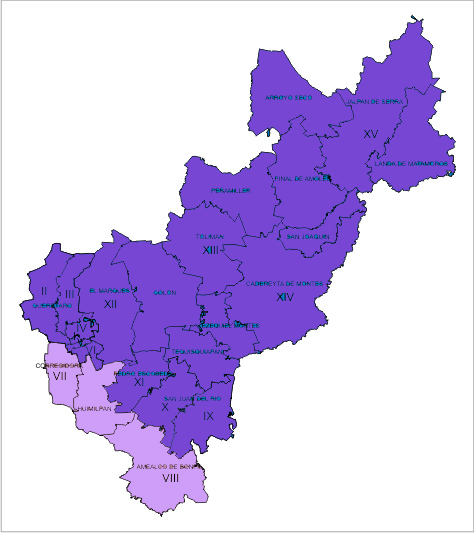 2009
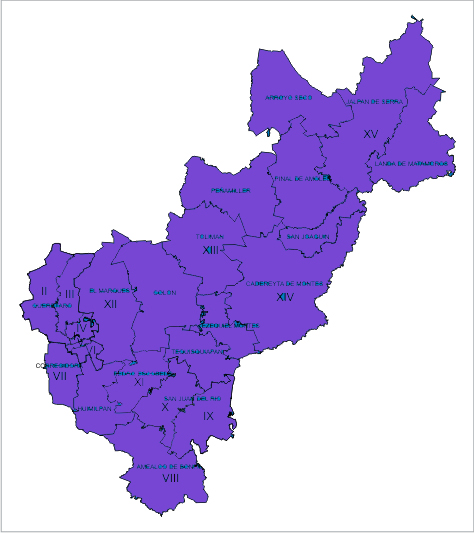 2012
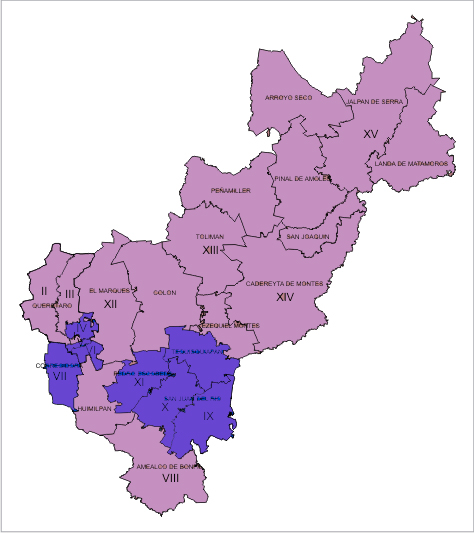 2015
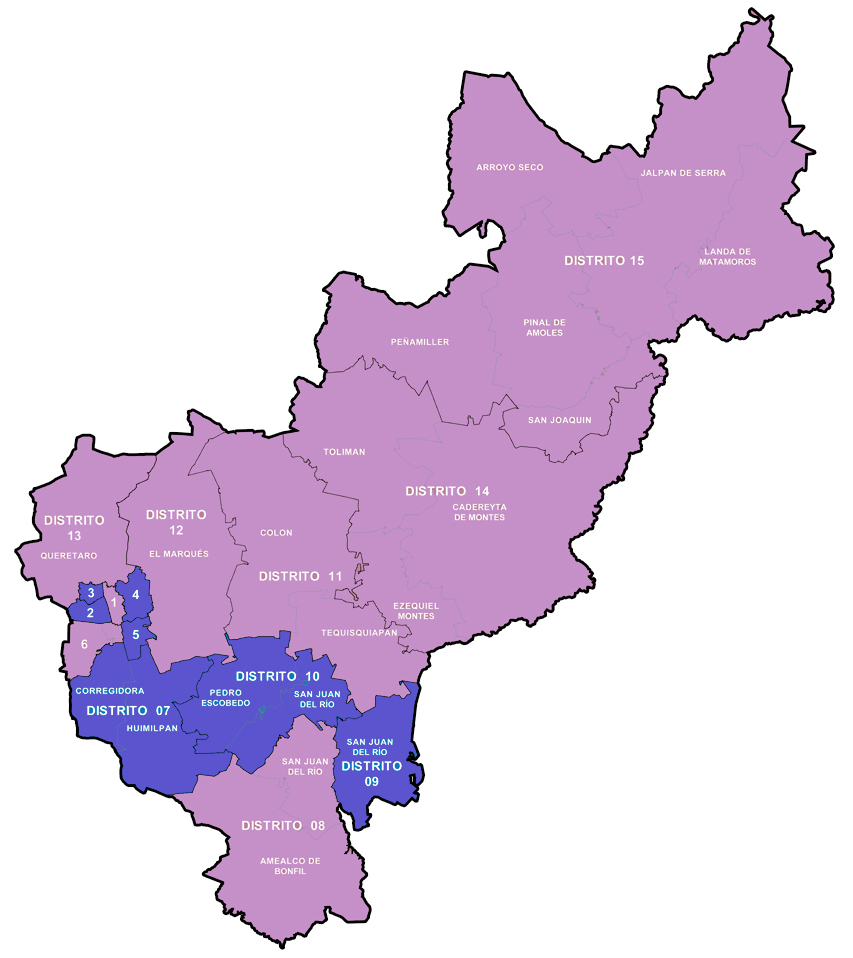 2018
AYUNTAMIENTOS
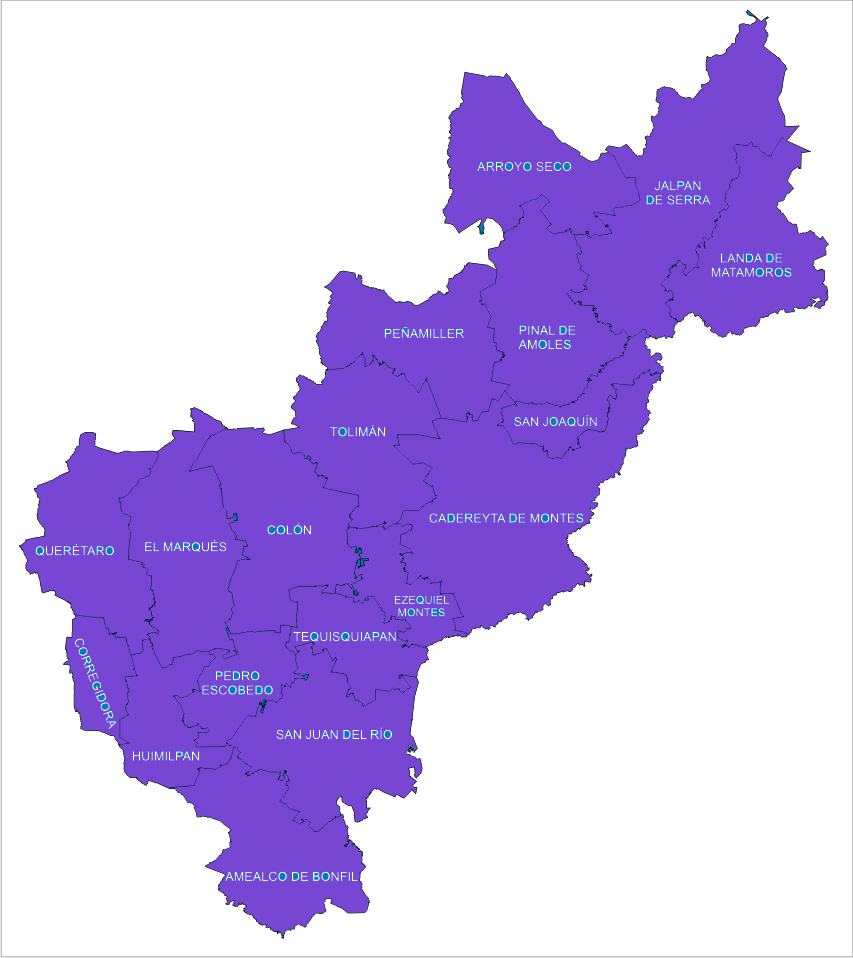 2009
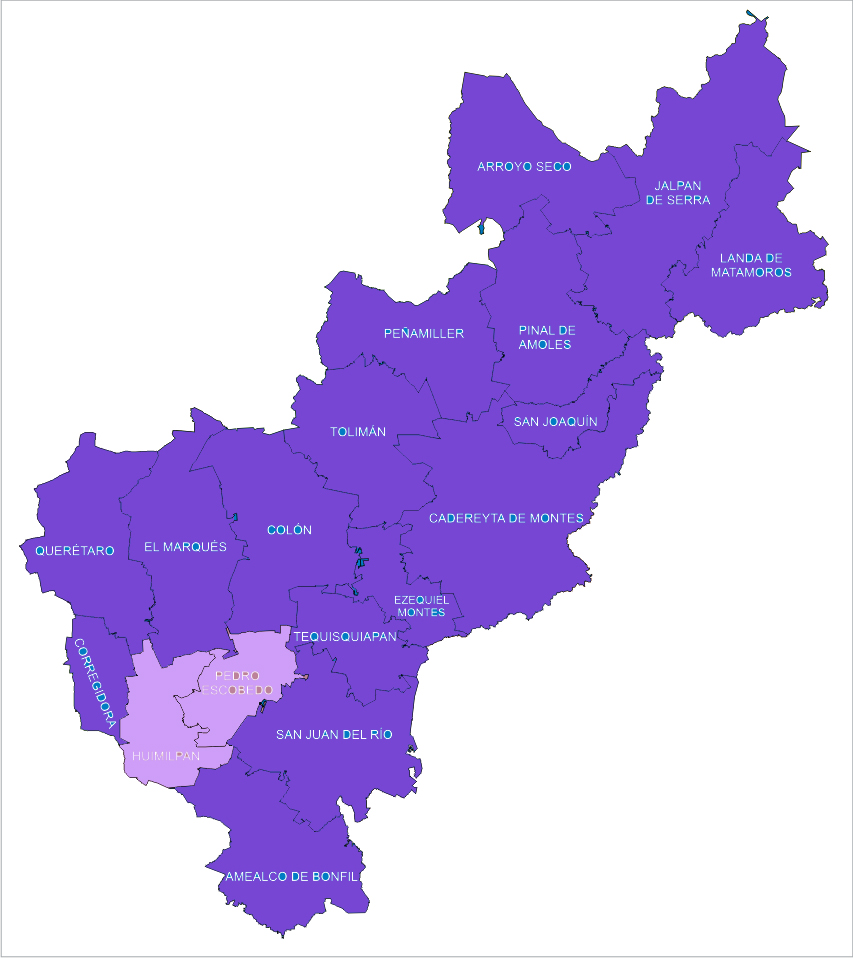 2012
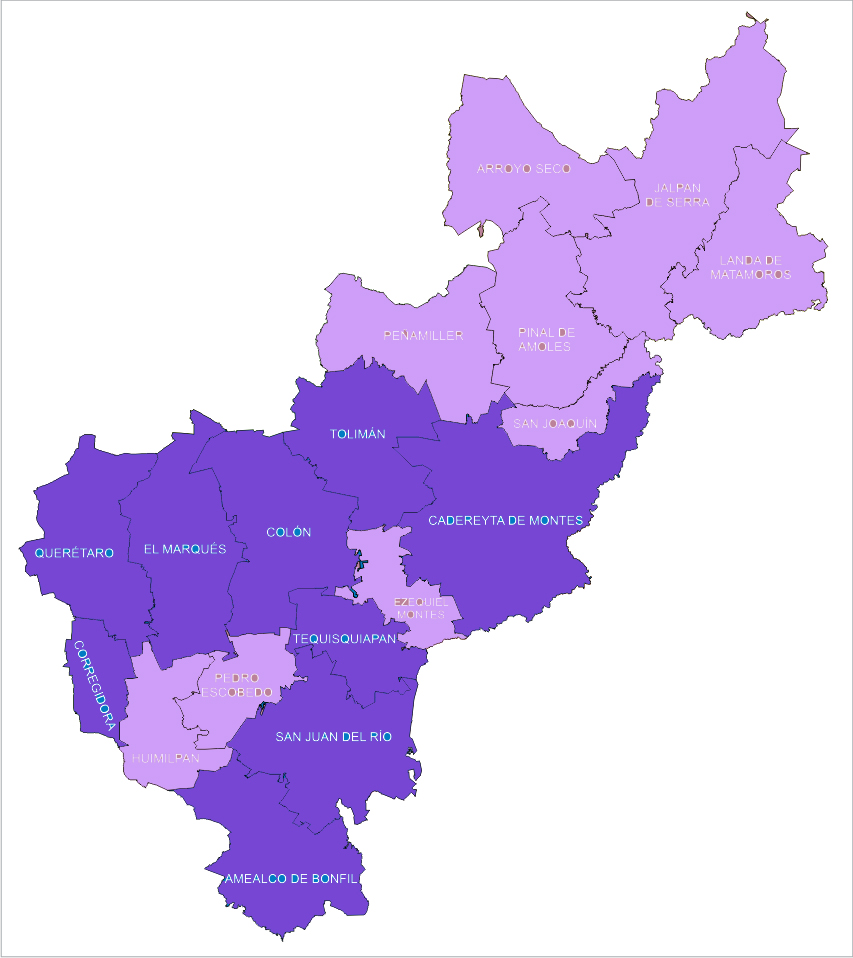 2015
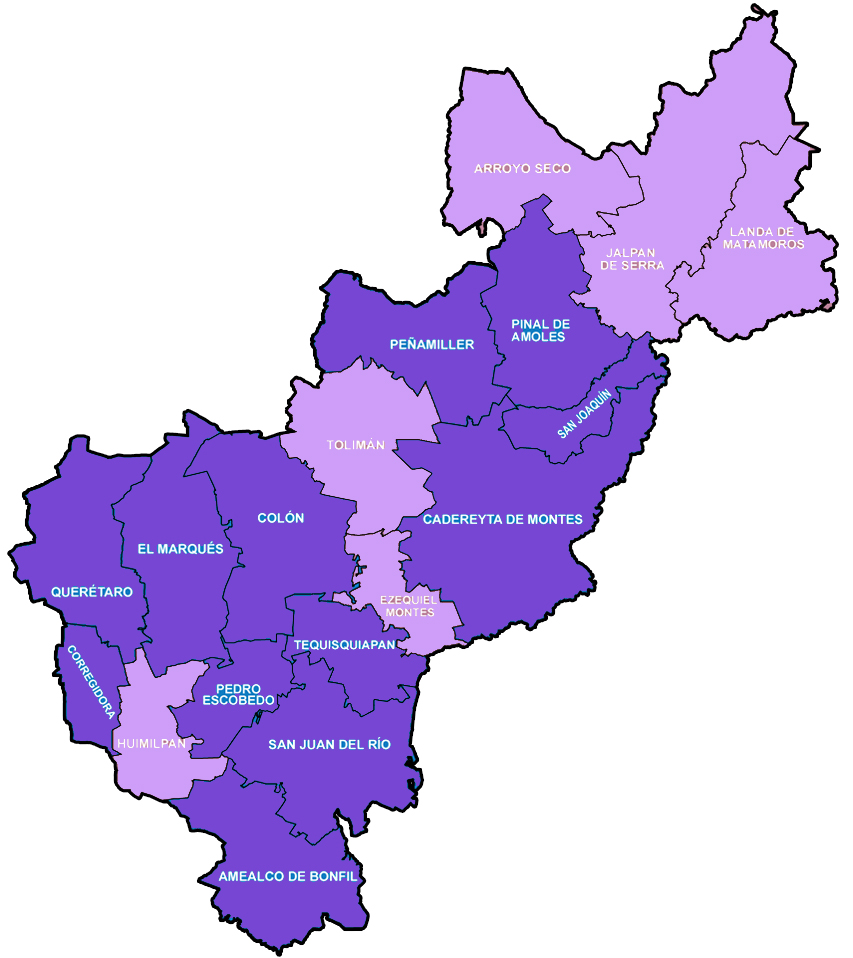 2018
Gracias por su atención.

Lic. Yolanda Elías Calles Cantú.
Consejera Electoral
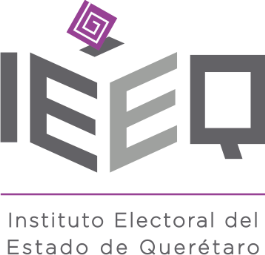